Mitigation Measures

White Sulphur Springs and Rainelle
Floodplain Building Value Recovery

White Sulphur Springs and Rainelle
Unmitigated Example

in White Sulphur Springs
Flood Risk Mitigation
In White Sulphur Springs
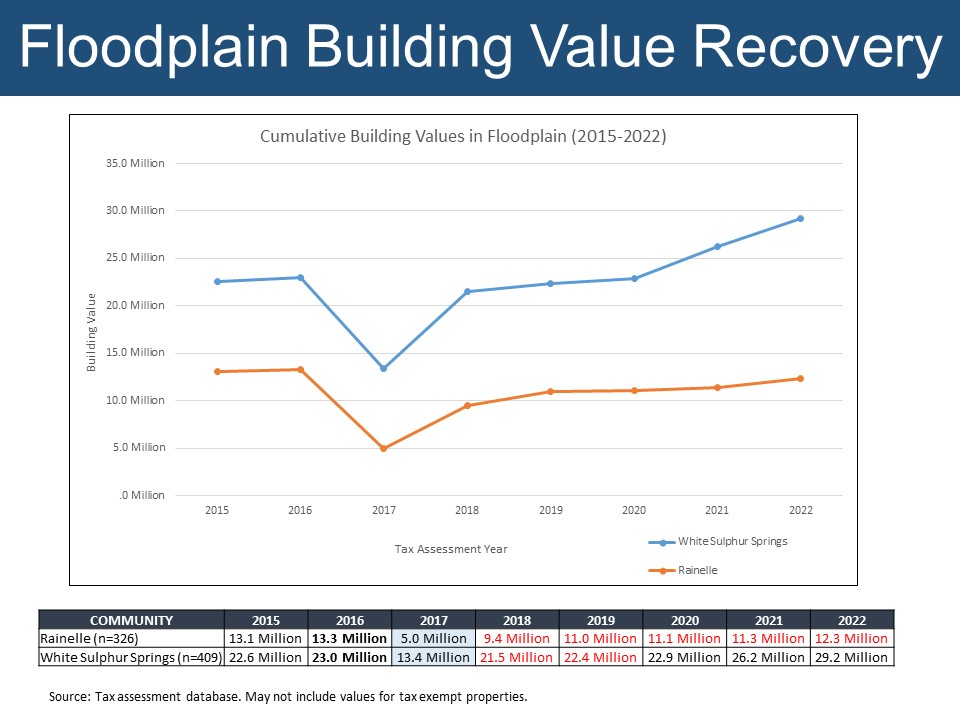 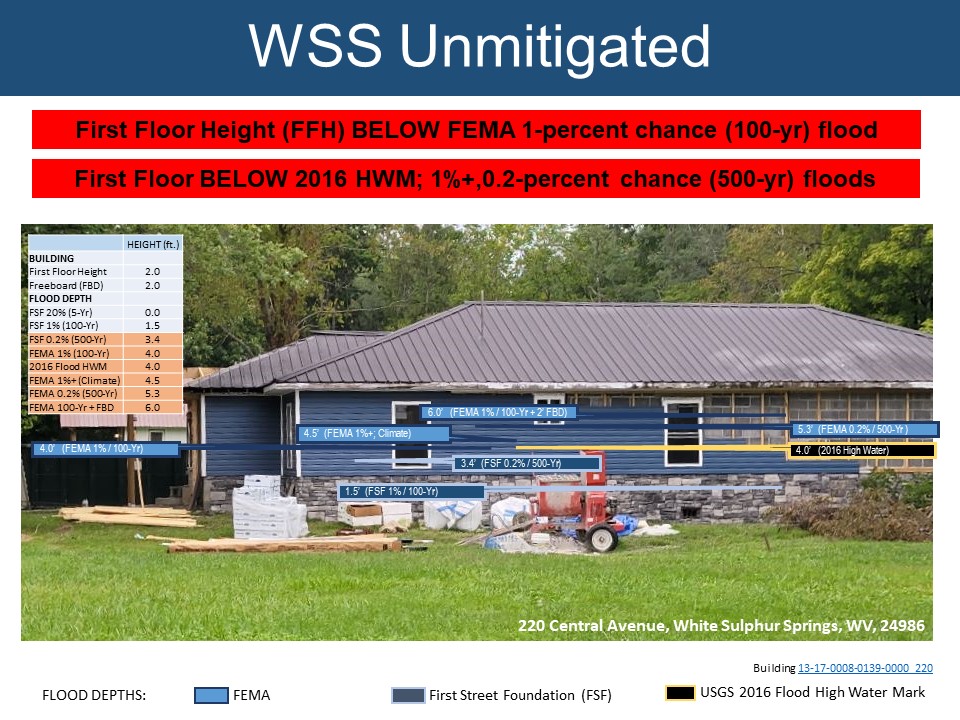 WV GIS Technical Center
November 2022
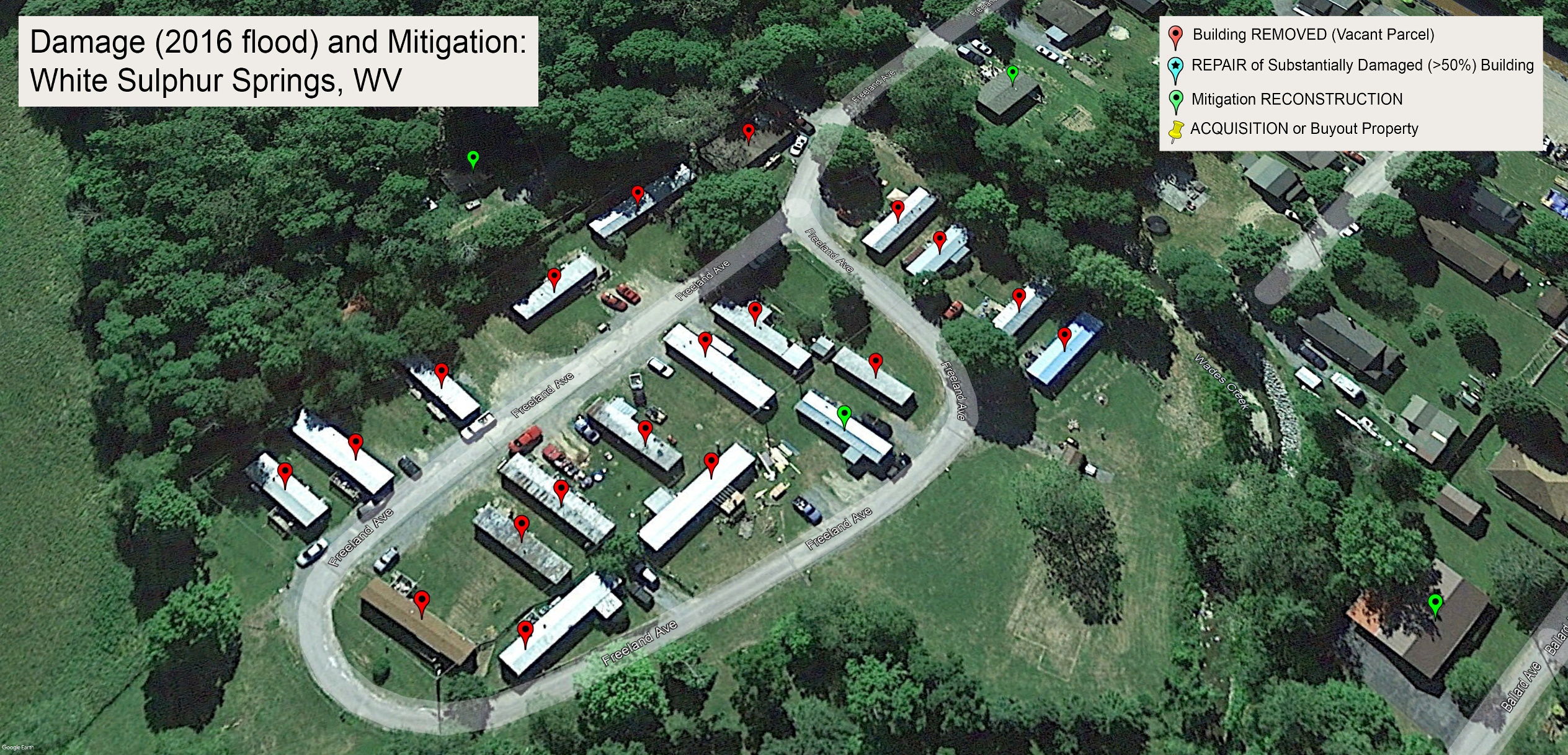 Source: Tax assessment database. May not include values for tax exempt properties.
Partial Mitigation Examples
Mitigation Measures (Continued)

White Sulphur Springs and Rainelle
Building Design Flood Elevation

White Sulphur Springs
New Streamgages

White Sulphur Springs
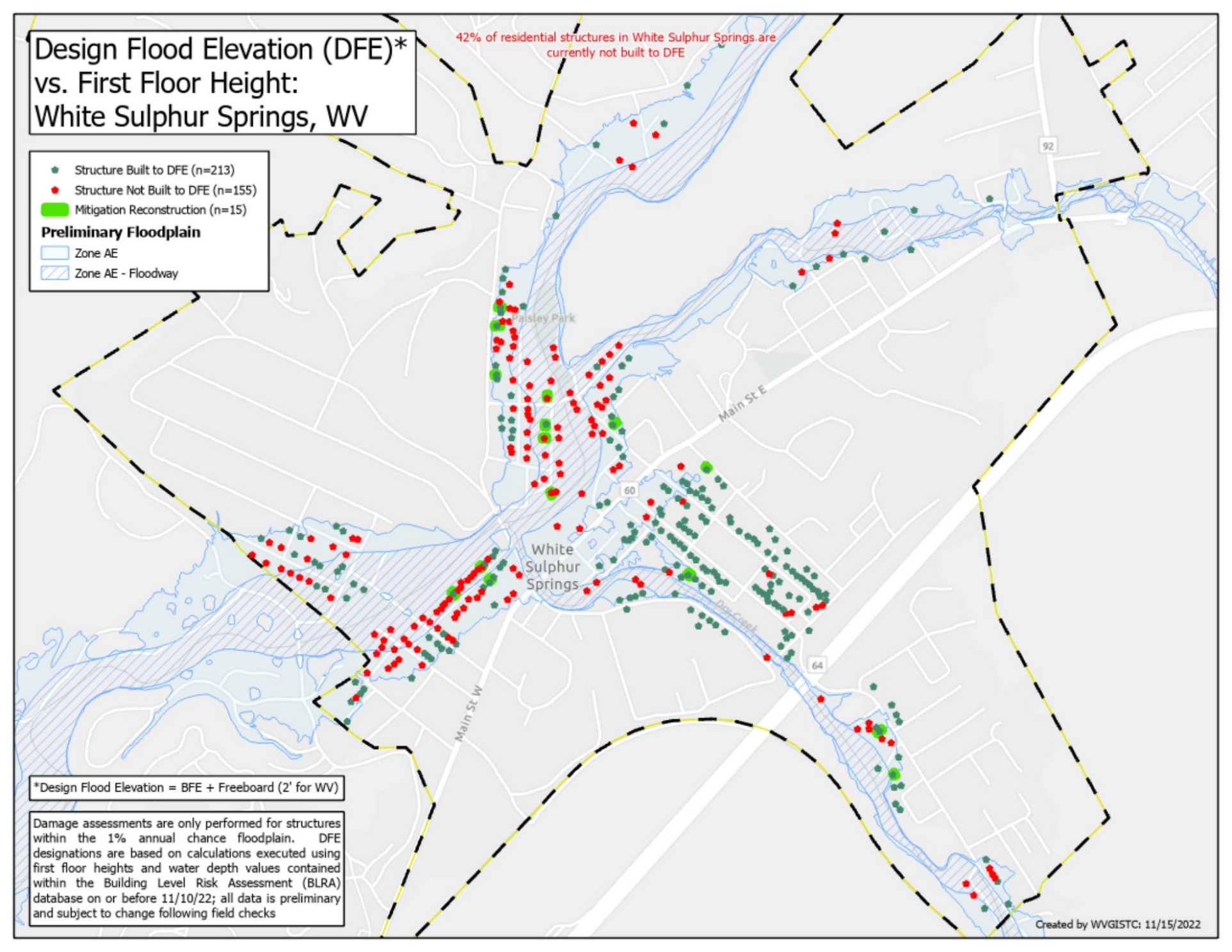 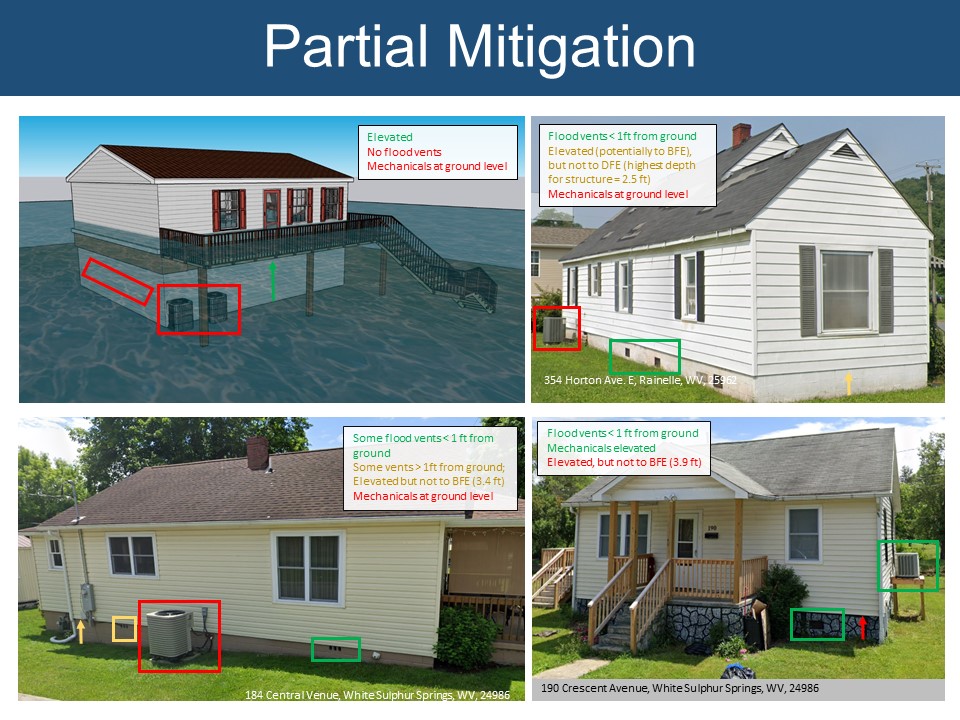 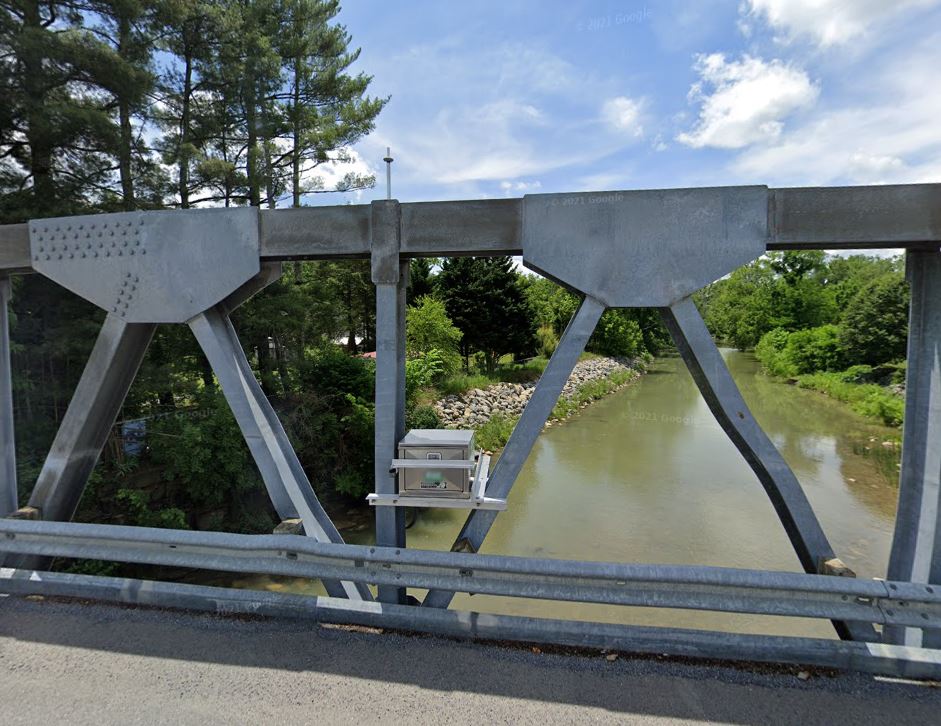 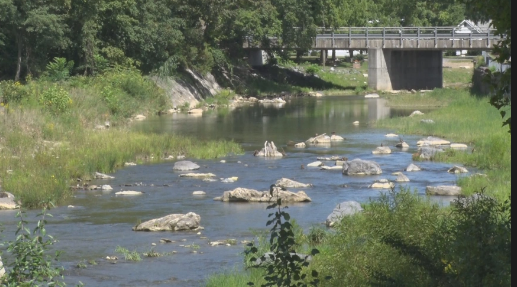 Damage (2016 Flood) and Mitigation

Central Ave., White Sulphur Springs
Mitigated Properties

White Sulphur Springs
Mitigation Reconstruction Example

in White Sulphur Springs
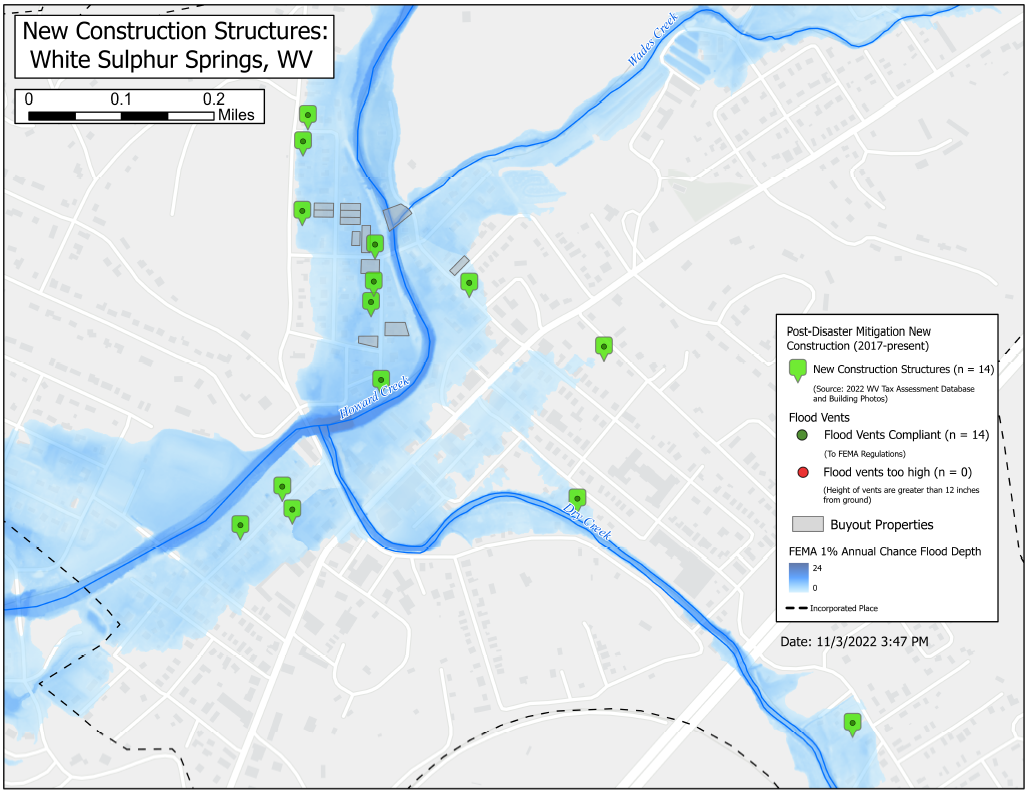 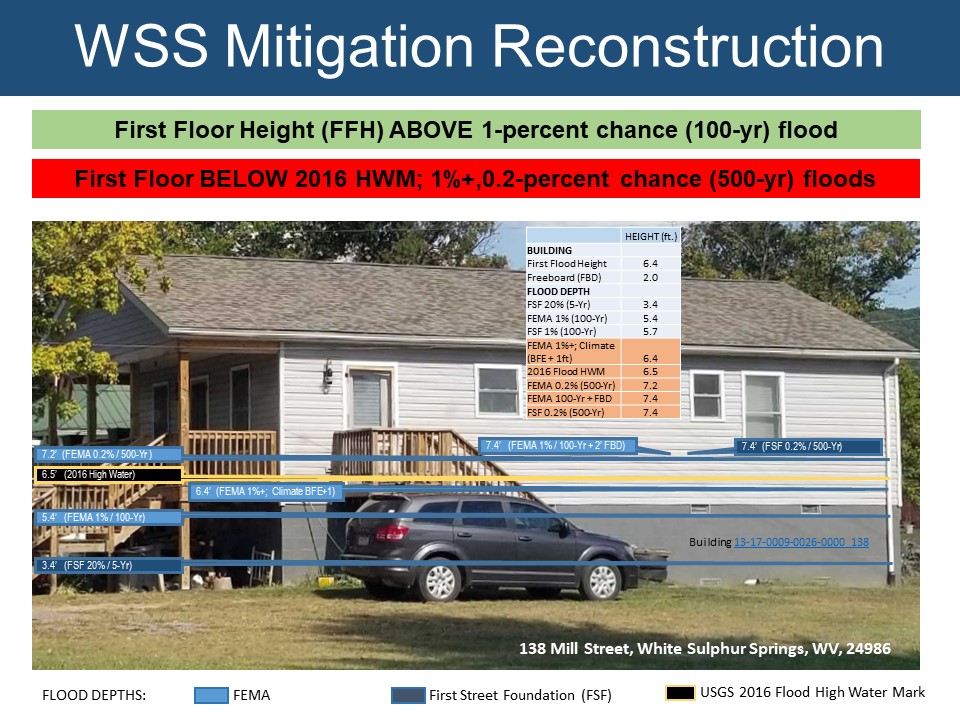 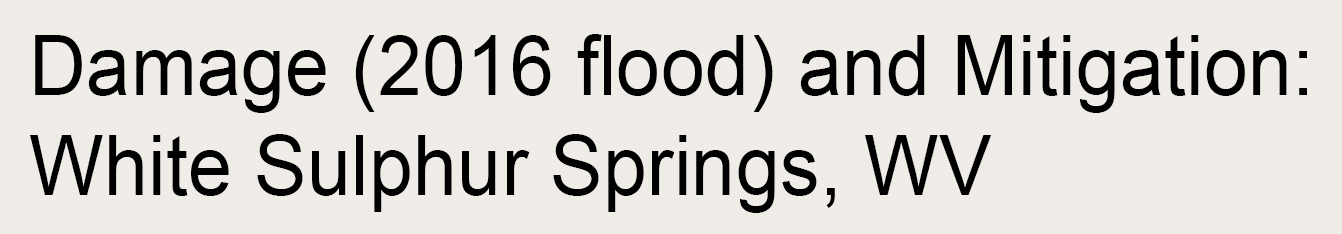 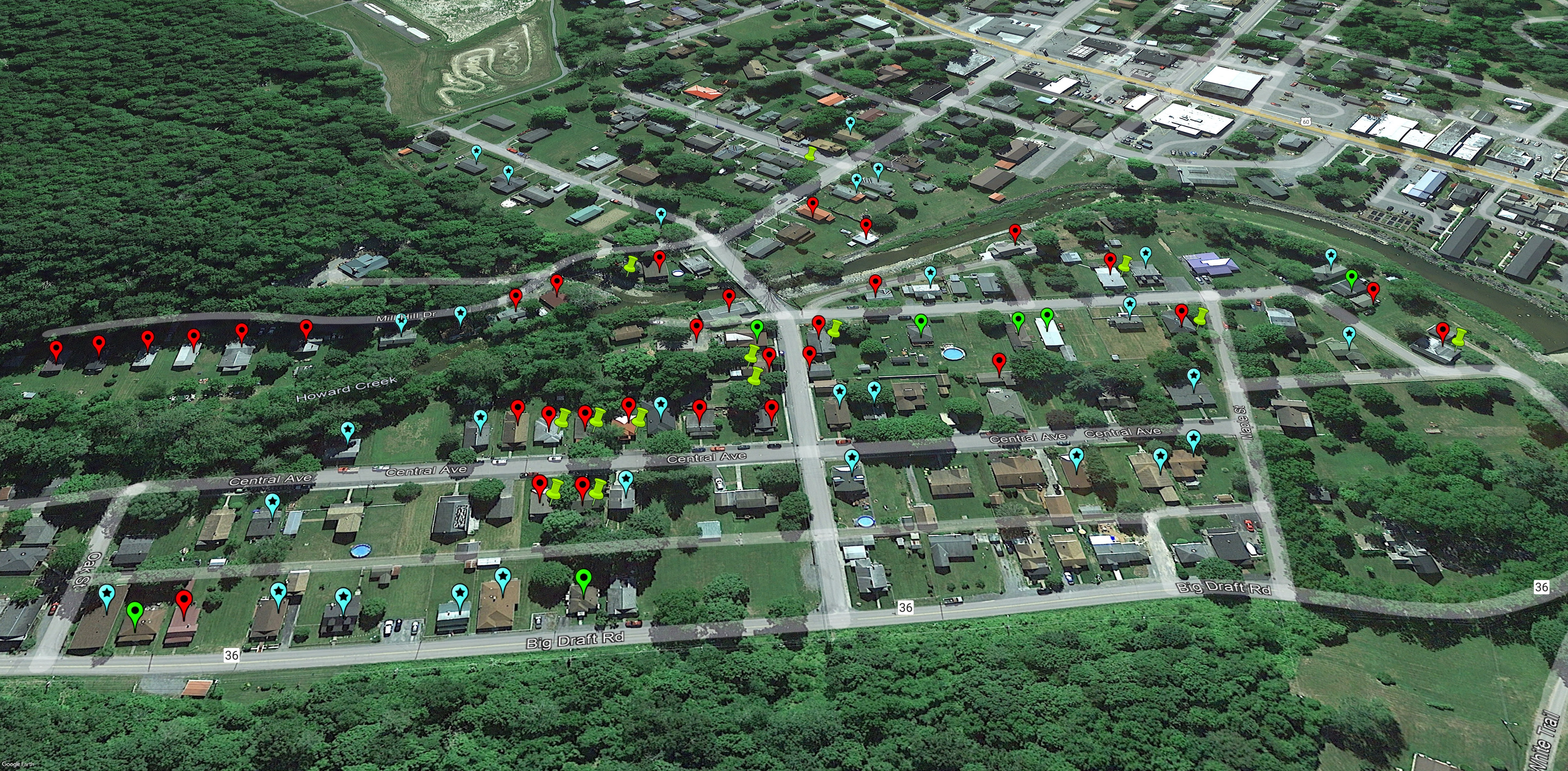 Relocation Community

White Sulphur Springs
Examples of Properly Elevated Structures

in White Sulphur Springs
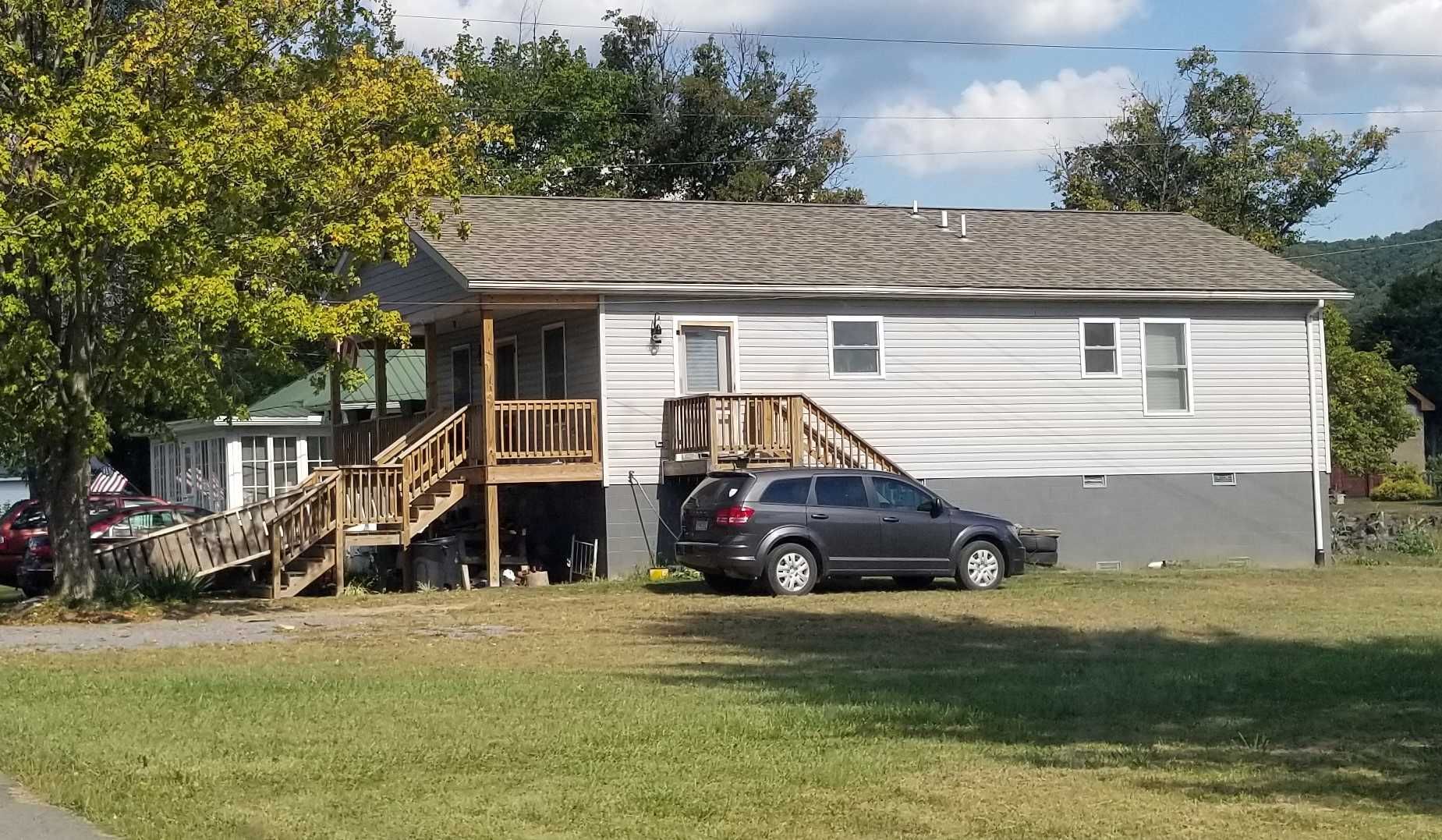 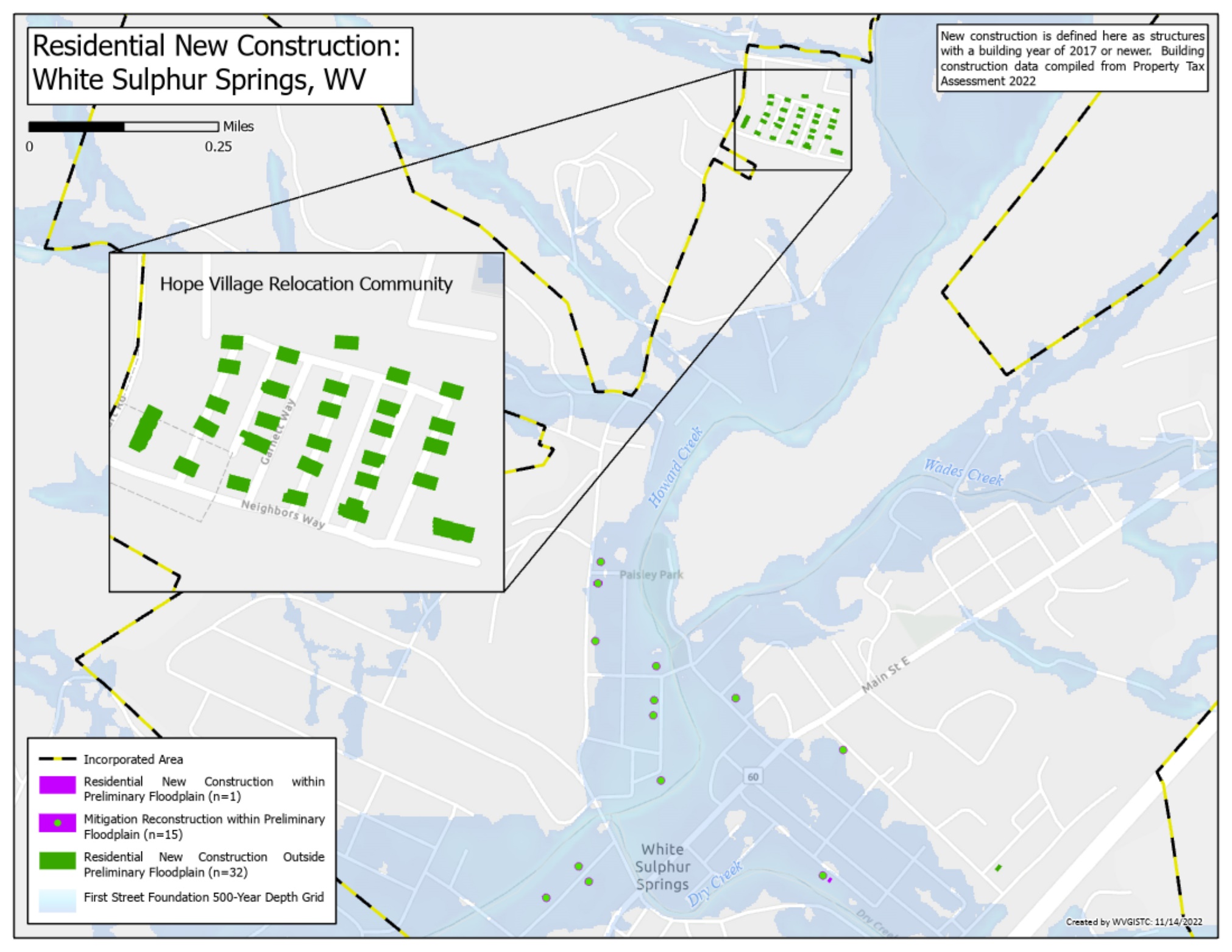 Building ID: 13-17-0009-0009-0000_148
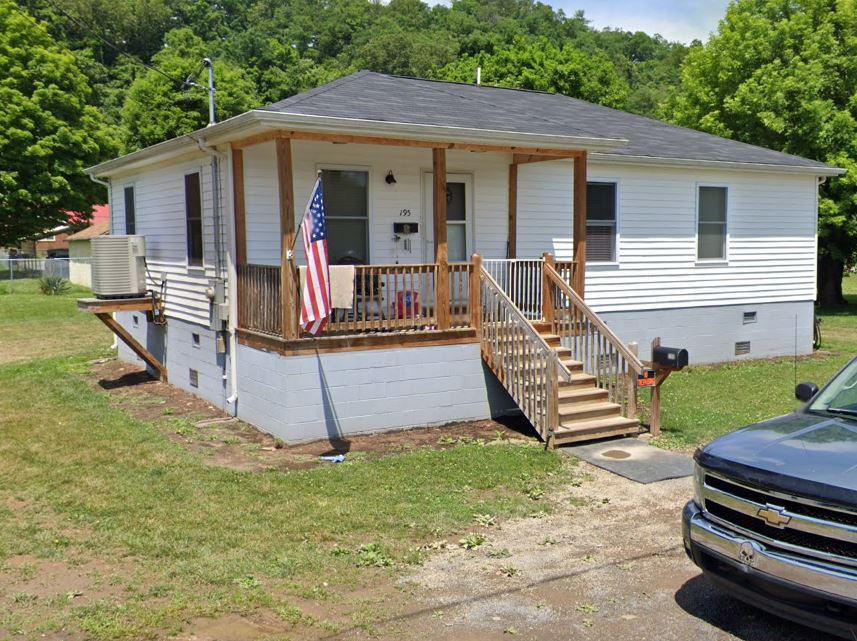 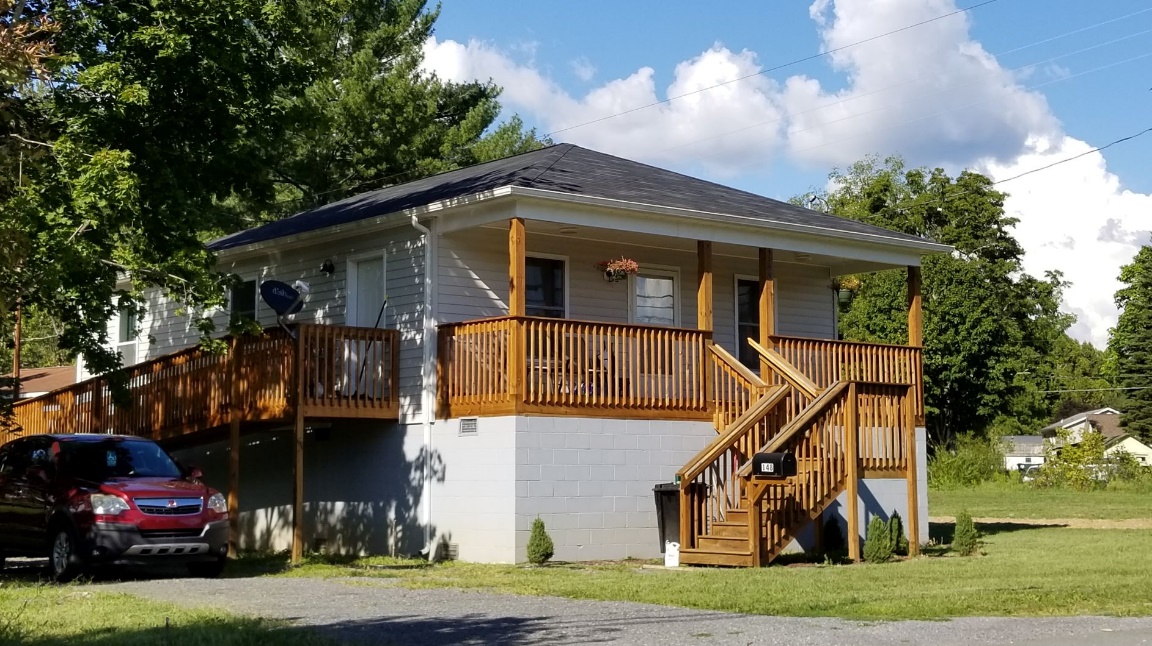 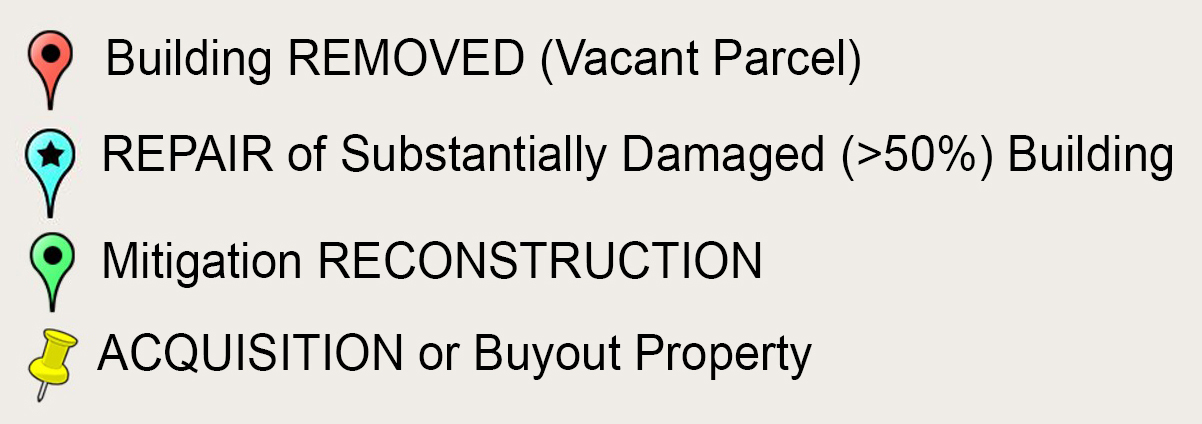 Building ID: 13-17-0009-0009-0000_148
Building ID: 13-17-0008-0152-0000_195